AIS: Defining a ship’s journey and sea traffic analysis
Christina Pierrakou, Hellenic Statistical Authority (ELSTAT), Greece, c.pierrakou@statistics.gr
Tessa CJ de Wit, Statistics Netherlands, tcj.dewit@cbs.nl
Marco JH Puts, Statistics Netherlands, m.puts@cbs.nl
Anke J.M. Consten, Statistics Netherlands, a.consten@cbs.nl
June 29th 2018
32
ESSnet BIGD  –  WP4: AIS data
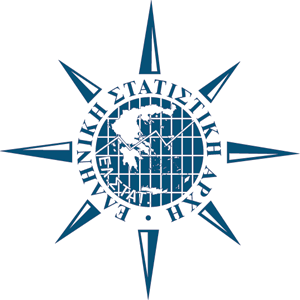 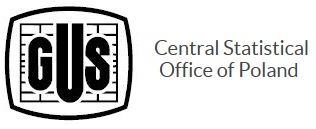 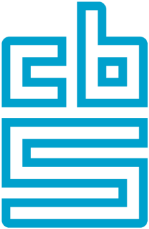 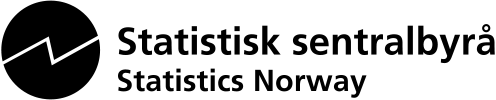 AIS data
Automatic Identification System (AIS) 
automatic tracking system on ships to identify and locate vessels by electronically exchanging data with nearby ships, AIS base stations, and satellites








Contributes to
- safety of navigation 
- traffic management
AIS messages
AIS  data  –  Quality aspects
6
Defining a ship’s journey & sea traffic analysis
Useful for:

Ports a ship visits, intra-port traffic
Distance travelled 
Fast economic indicator
Emissions
Disruptions
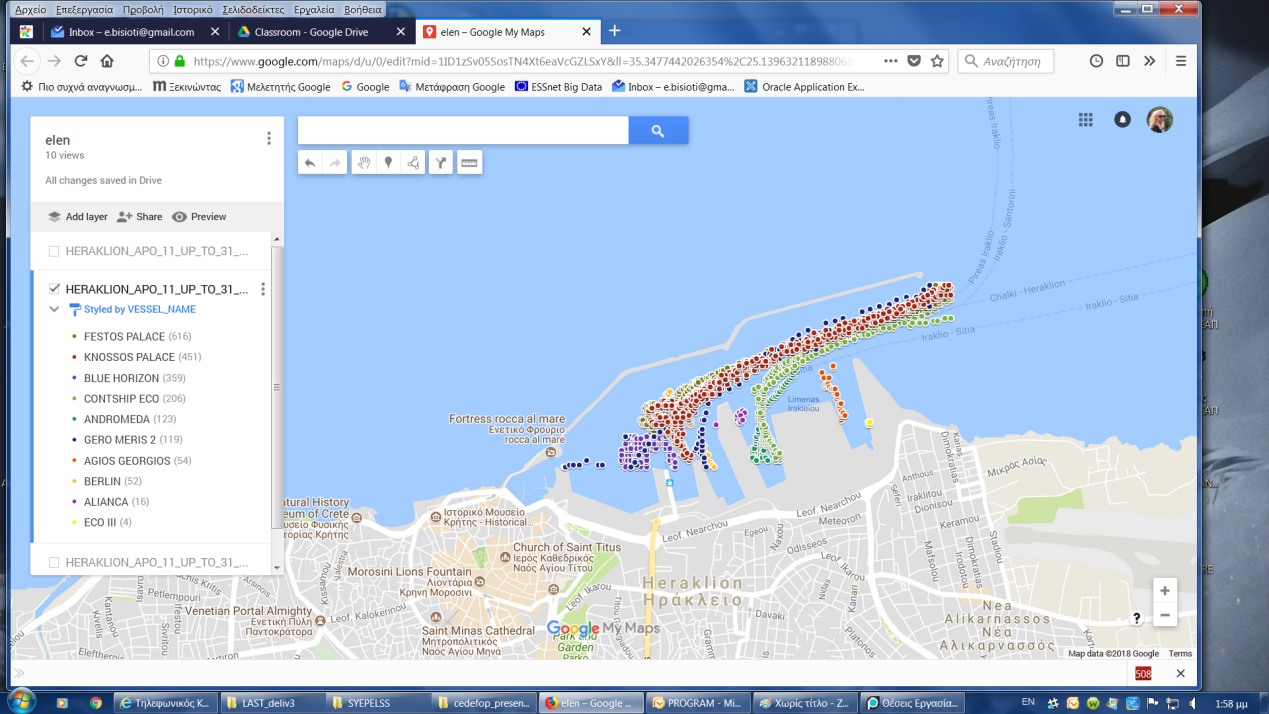 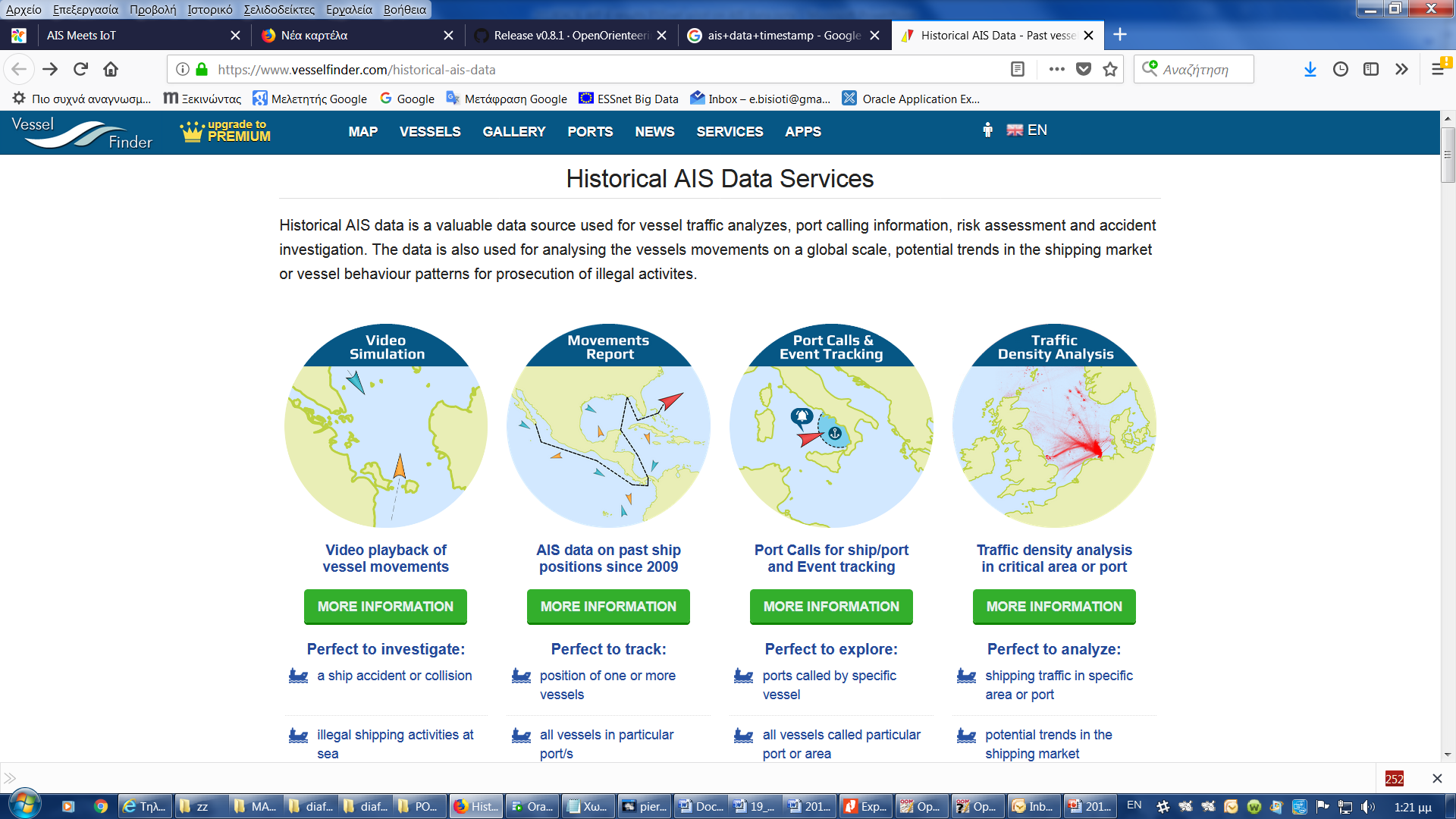 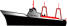 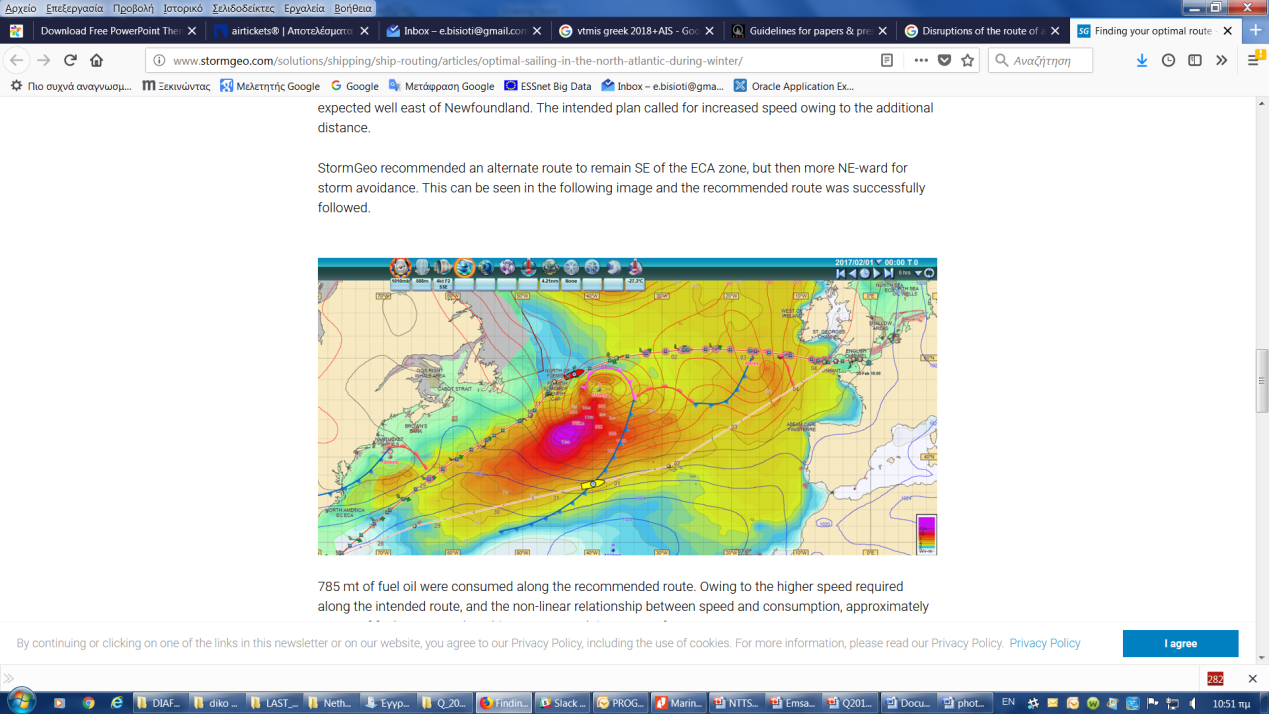 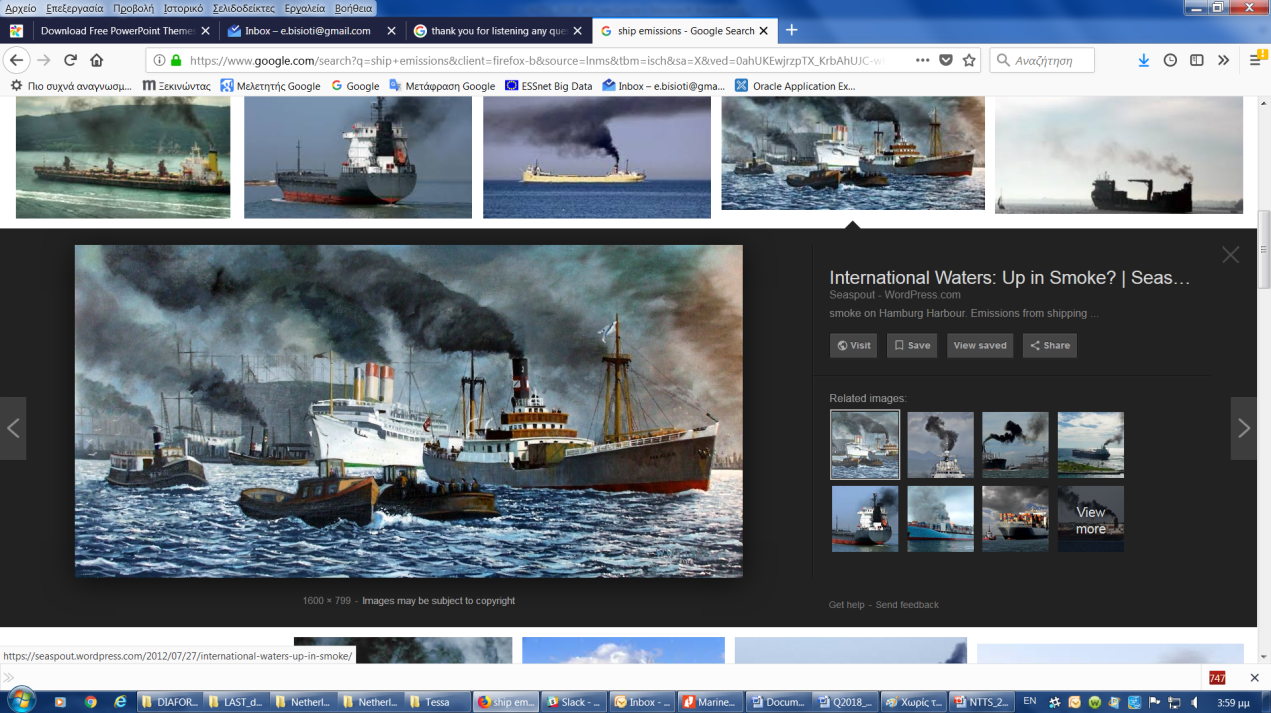 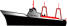 Defining a ship’s journey: port visits
Algorithm dealing with glitches and stops:
Select ships in area using reference frame of ships




Median filter over 10 mins

Define block of visit (connect intervals)
Speed <0.2 knots
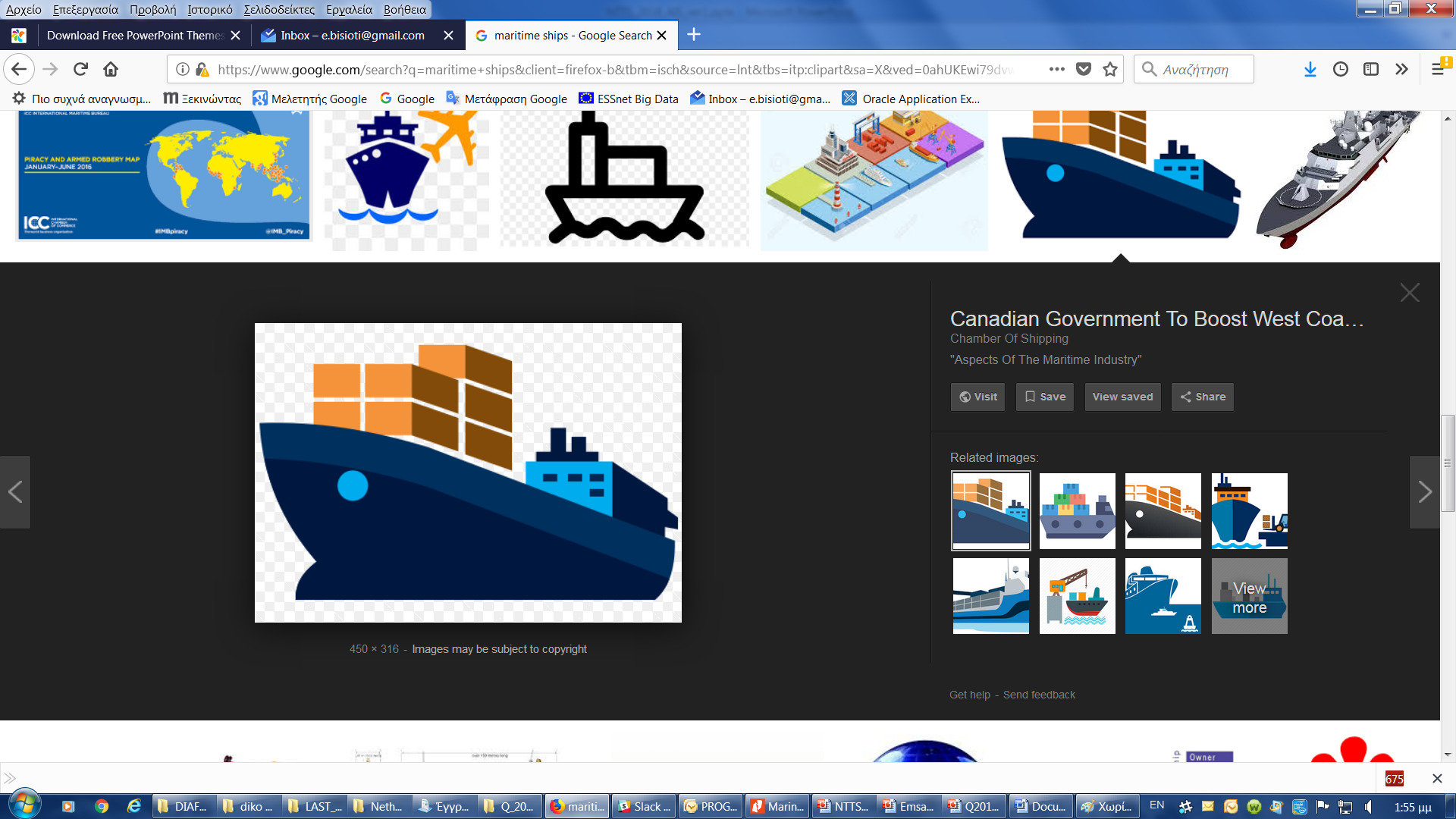 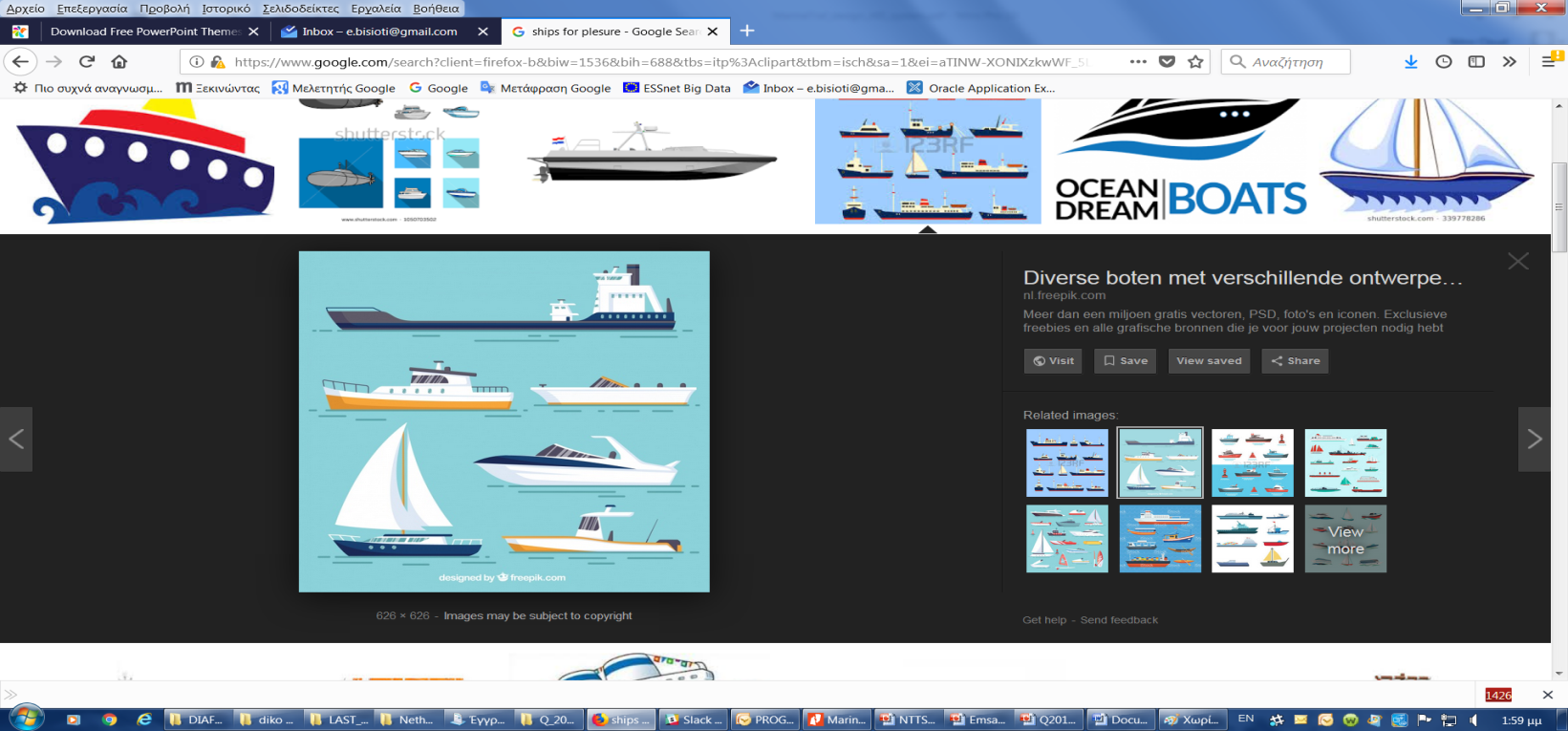 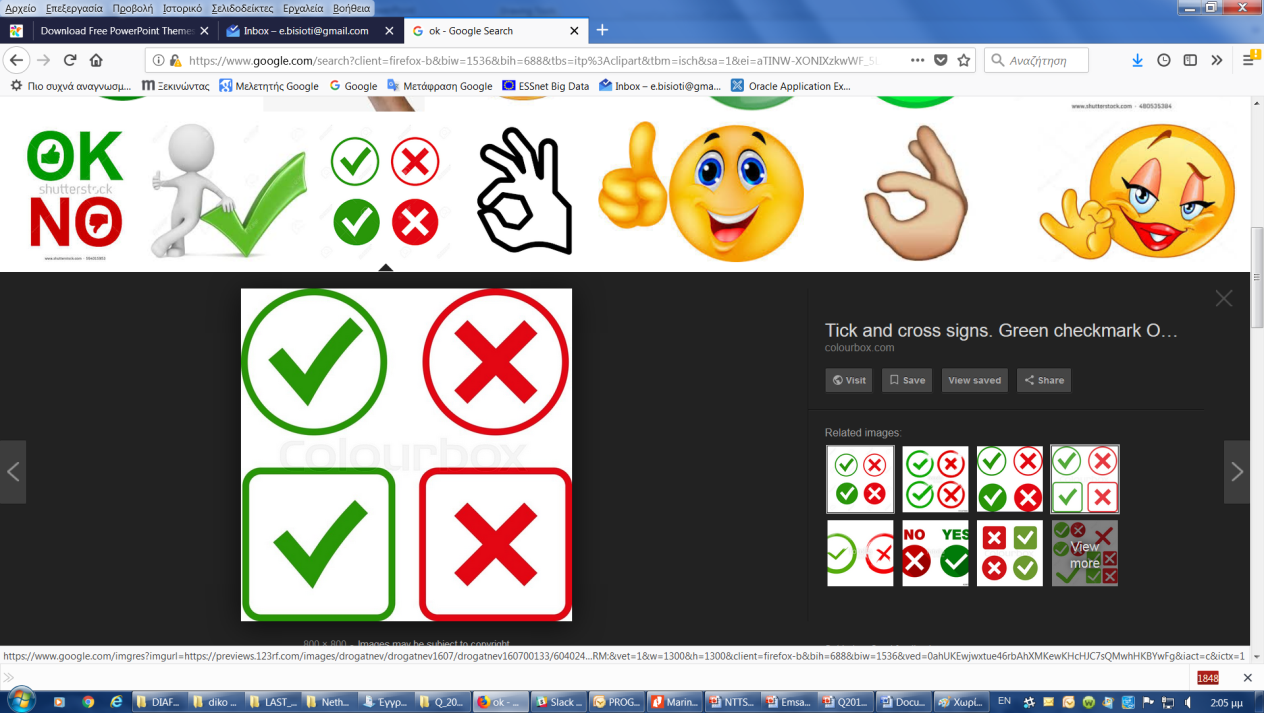 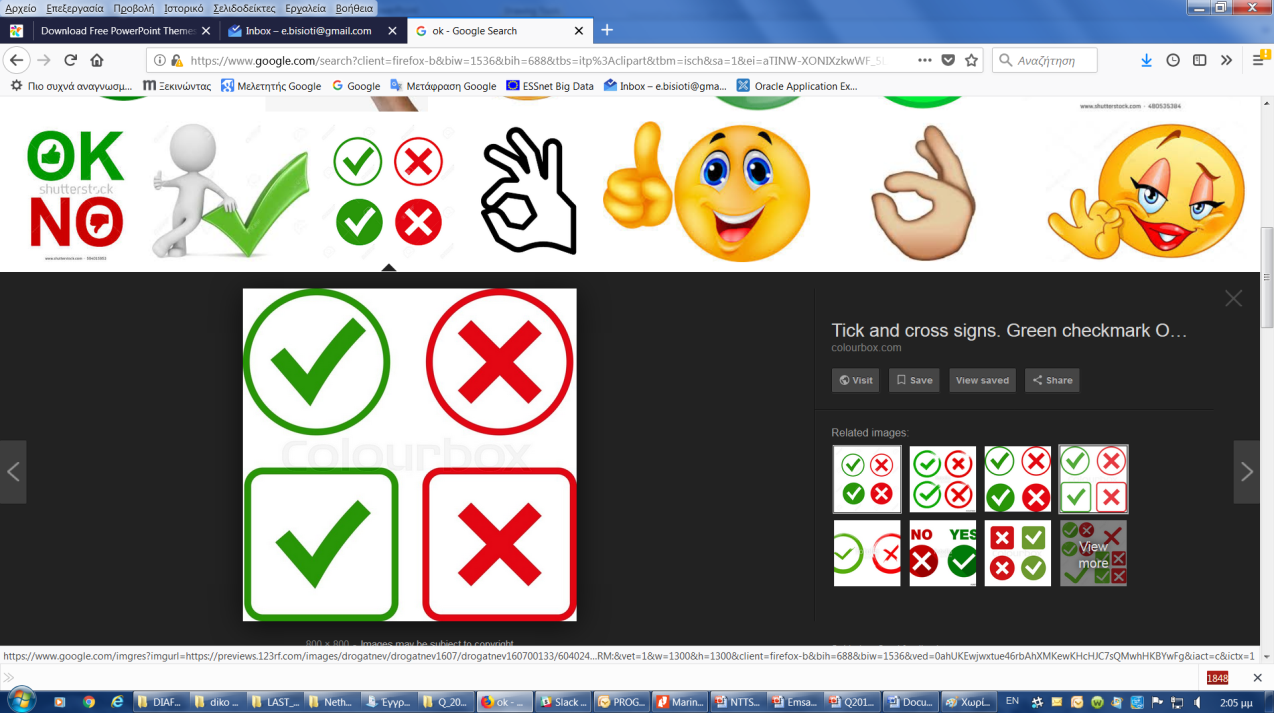 10 mins
10 mins
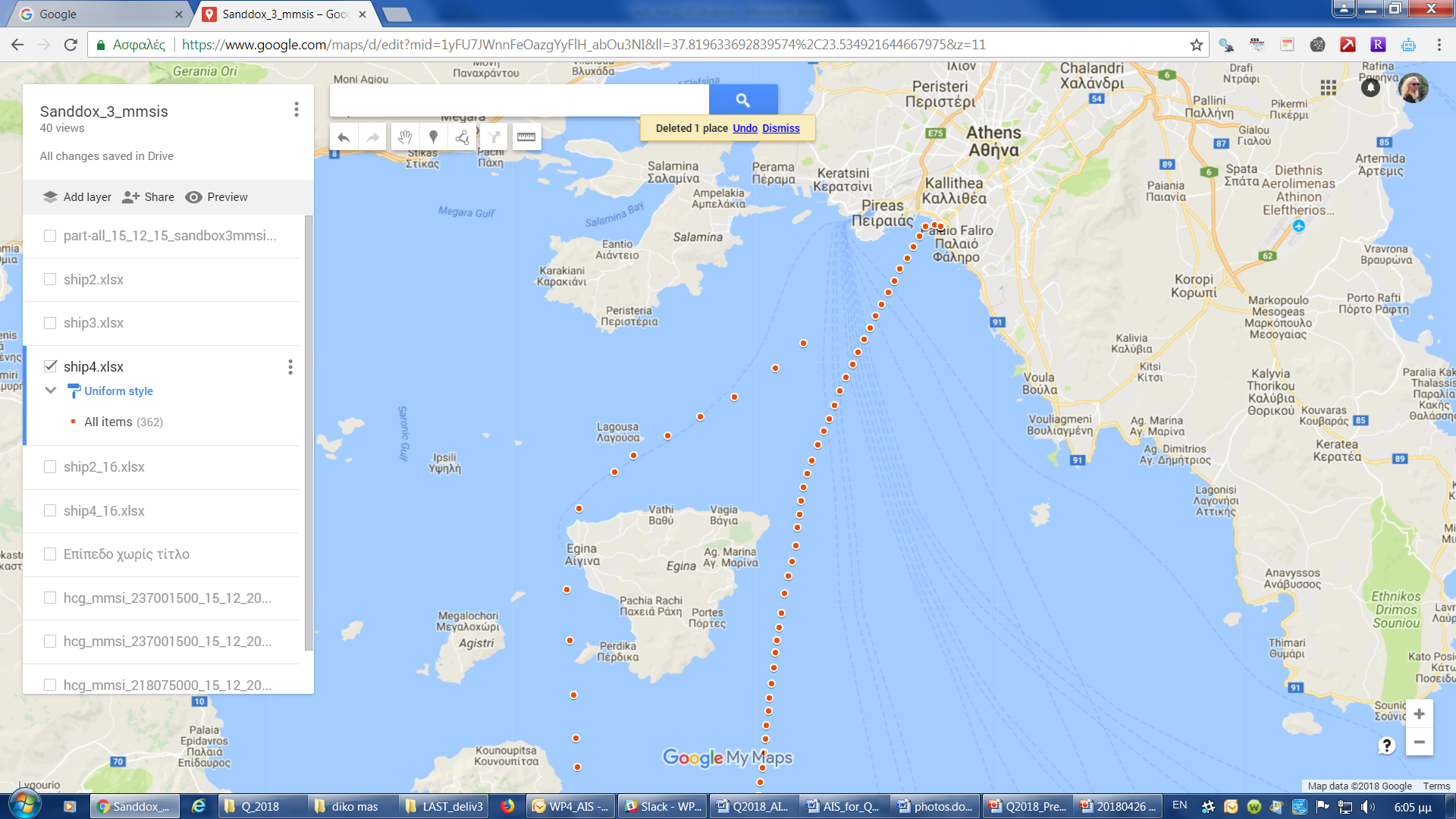 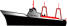 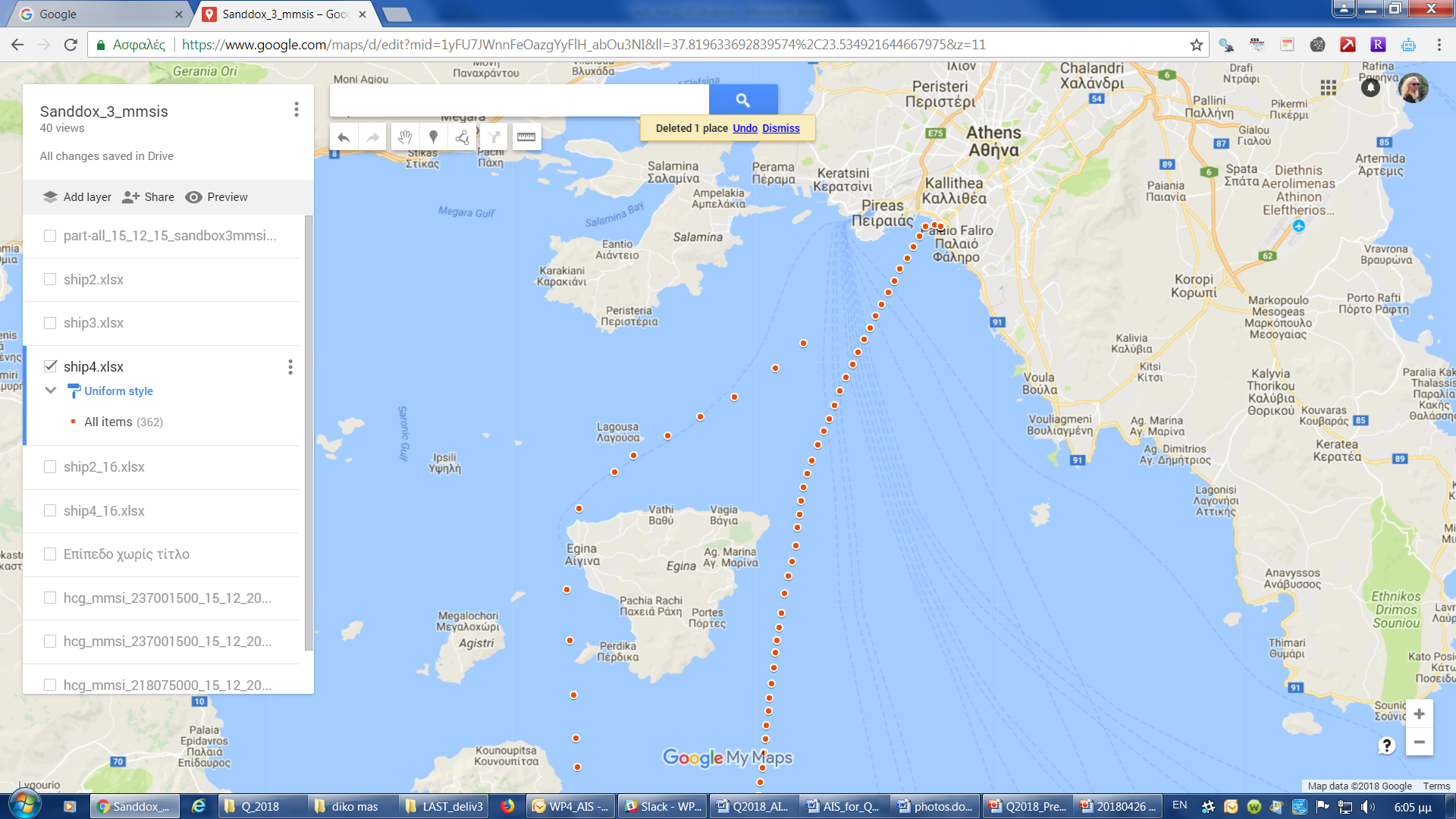 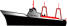 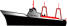 Defining a ship’s journey – complete algorithm
Port visit algorithm
Port depart = start journey
Finish journey: other port, anchor & outside coverage area (not strictly finish)
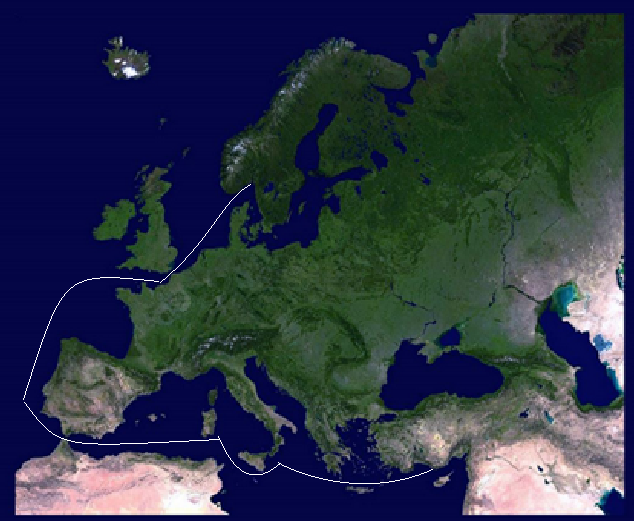 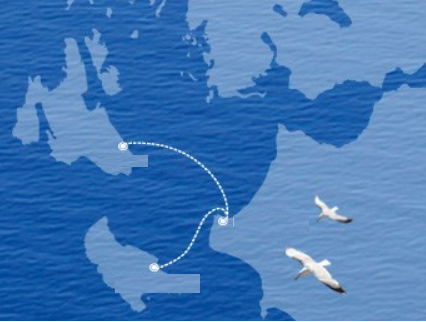 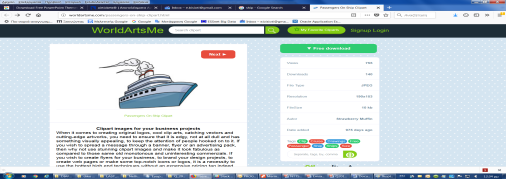 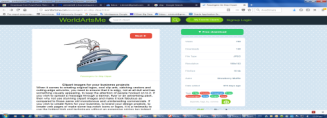 Sea traffic analysis - defining the grid
Selecting the coordinate system (WGS1985)
Projecting method
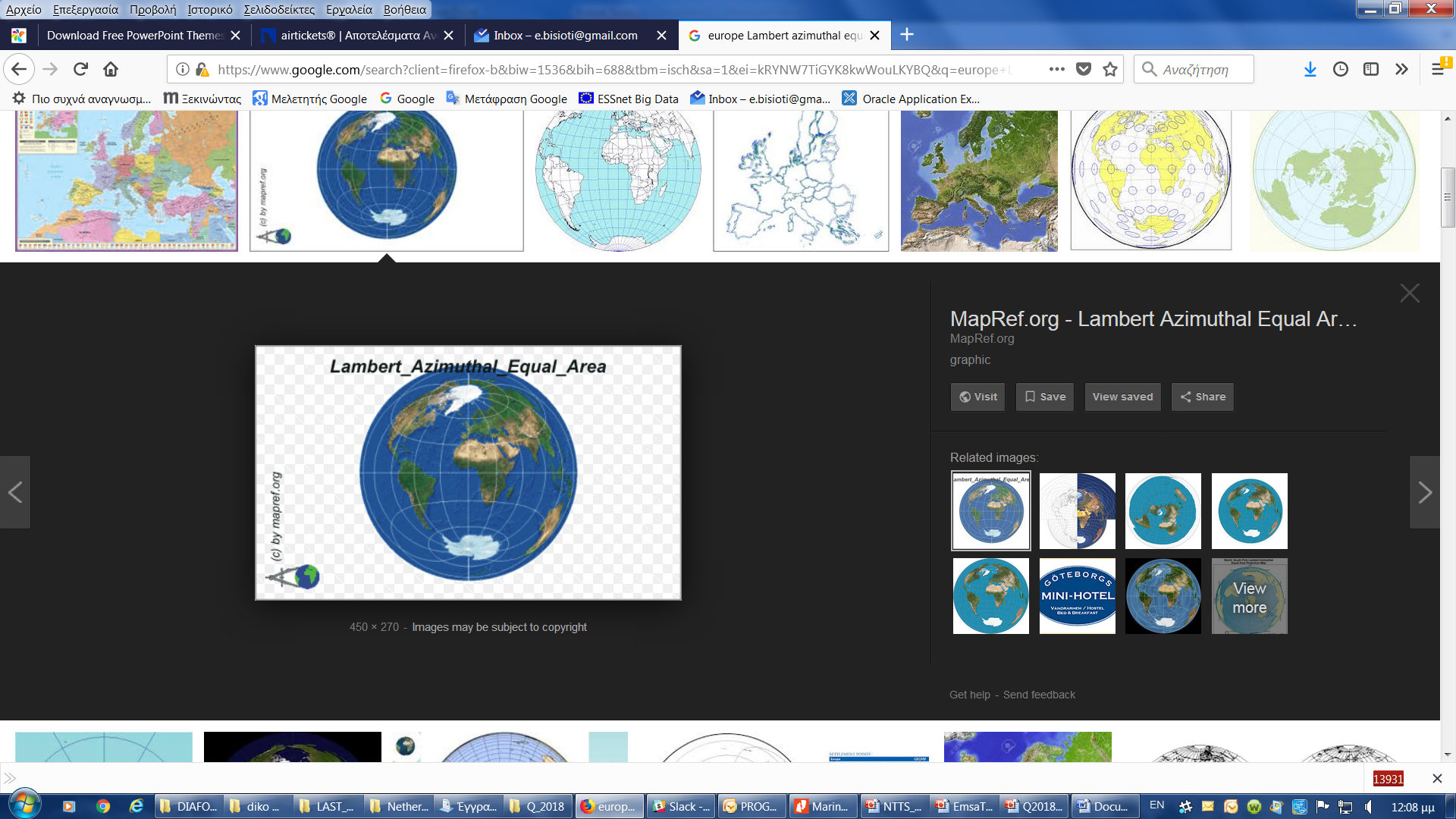 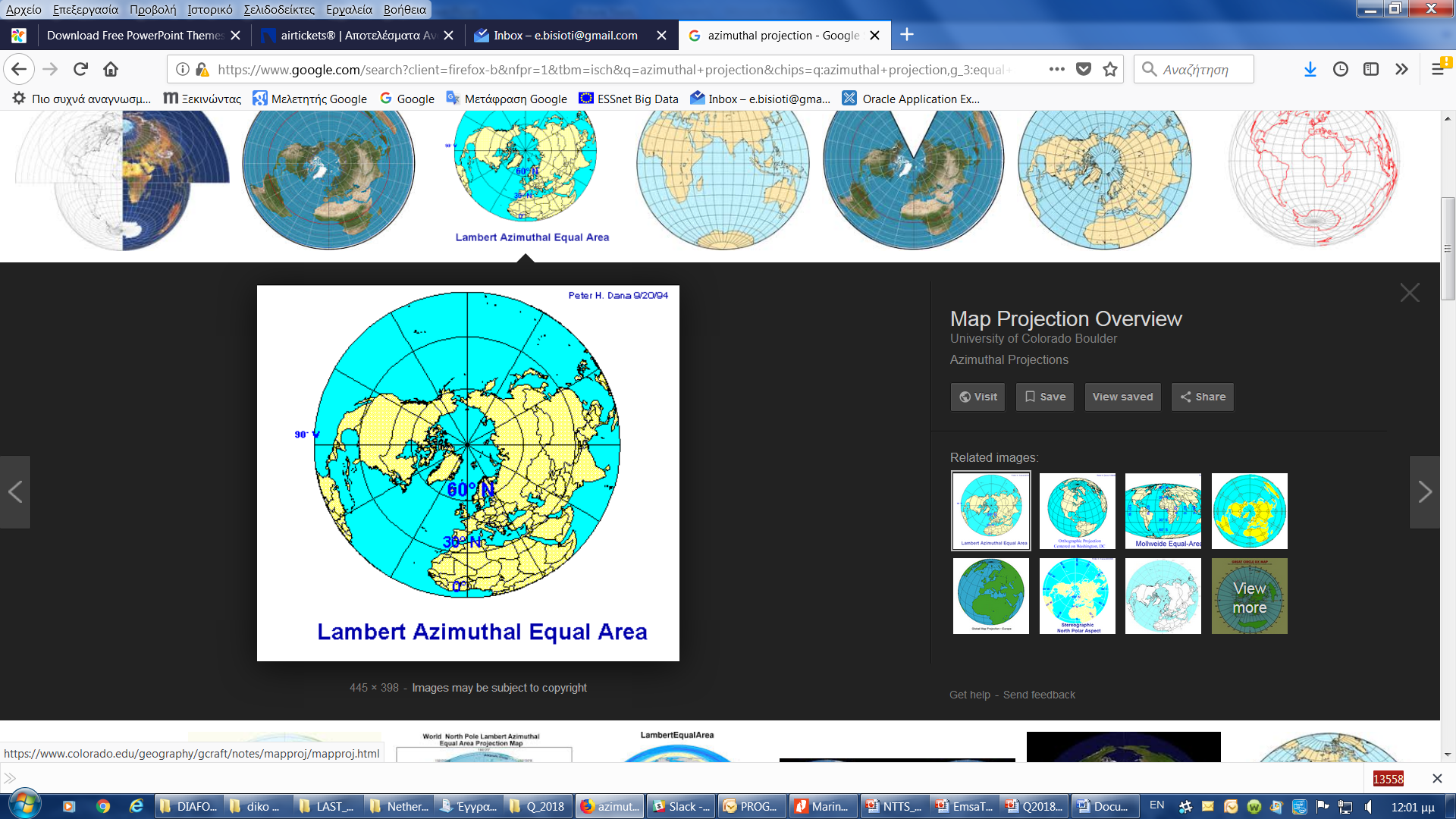 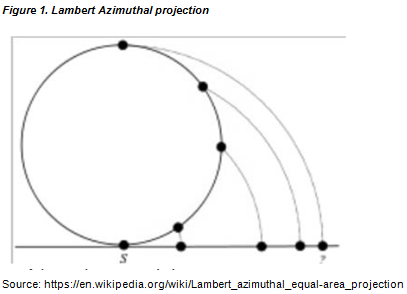 Sea traffic analysis: visualising
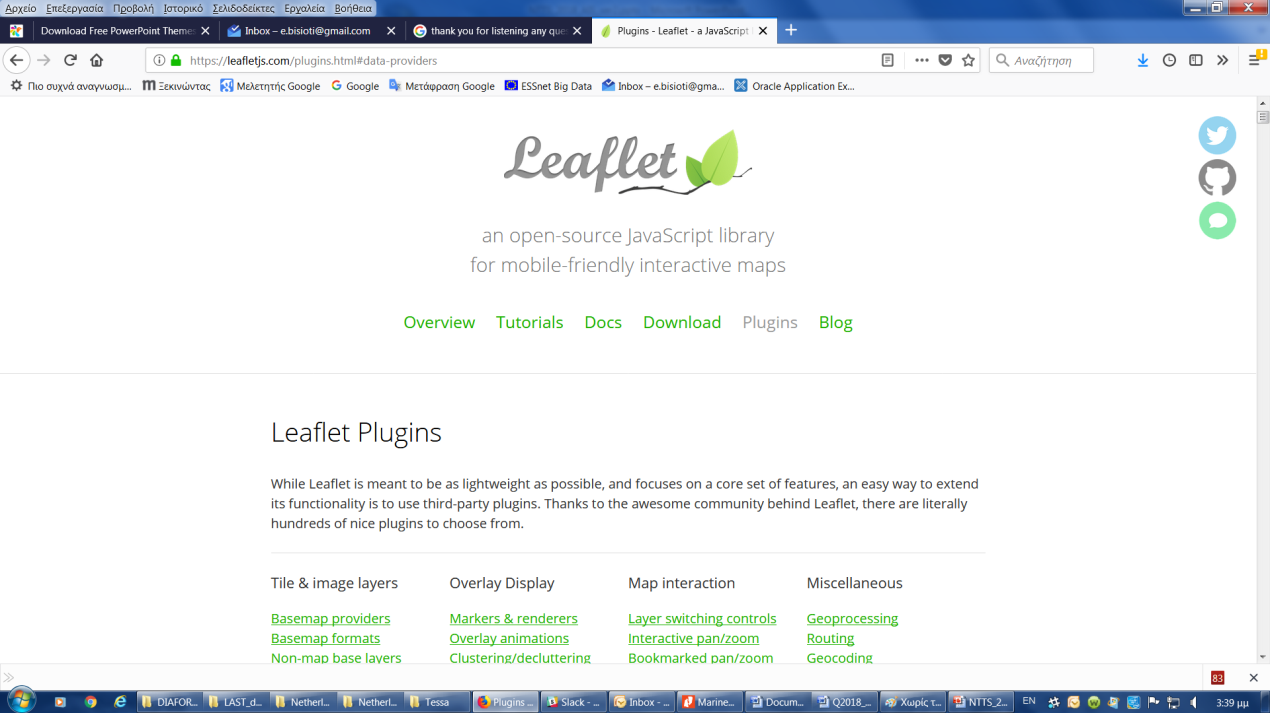 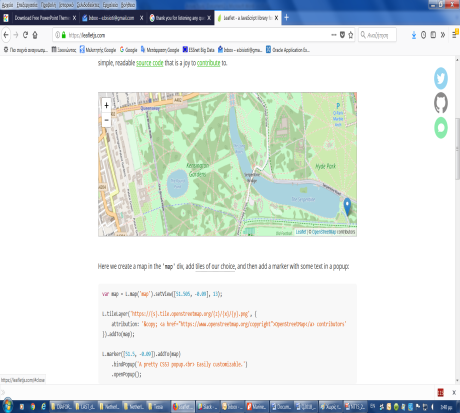 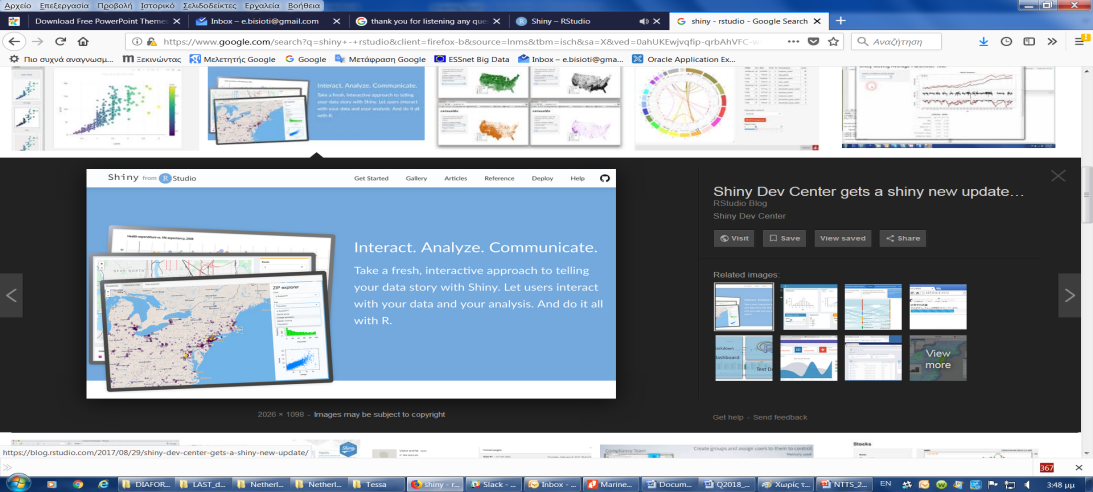 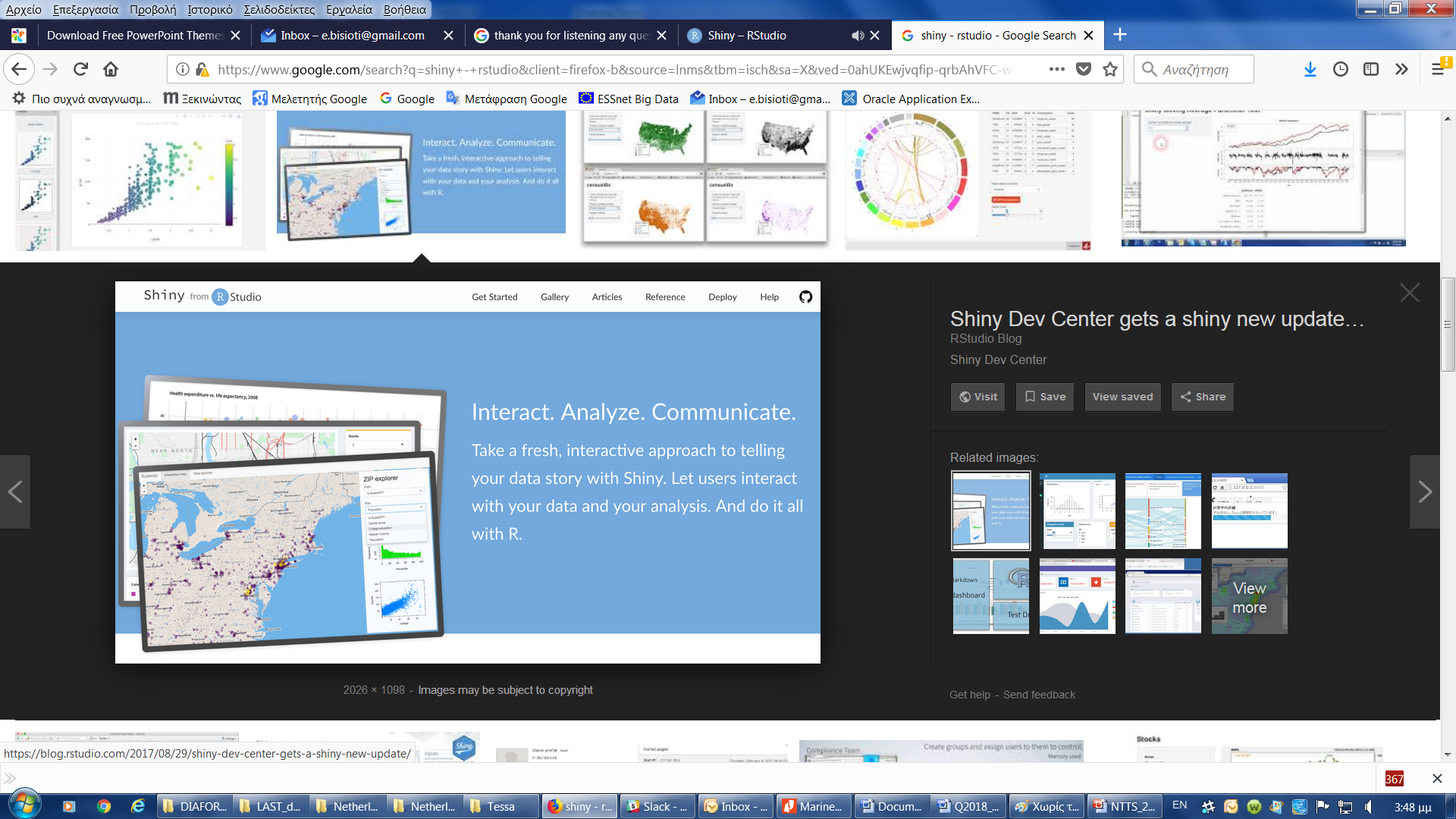 Shiny & Leaflet
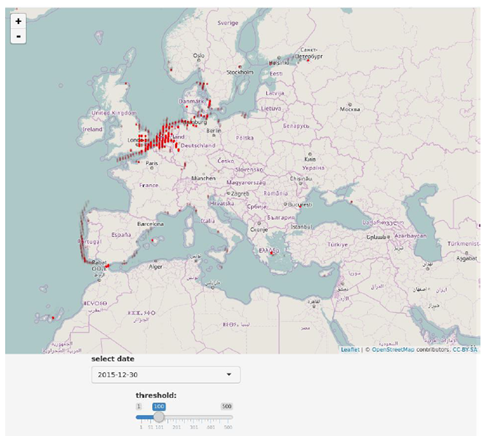 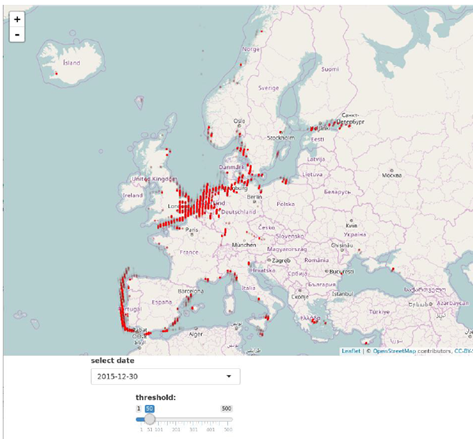 https://mputs.shinyapps.io/AISspeed/
Conclusions
AIS can be useful source to
 improve current statistics 
port visits
calculate and visualise the intensity of sea traffic
compose new statistics
intra-port traffic, 
detecting disruptions, 
fast economic indicator 
emissions
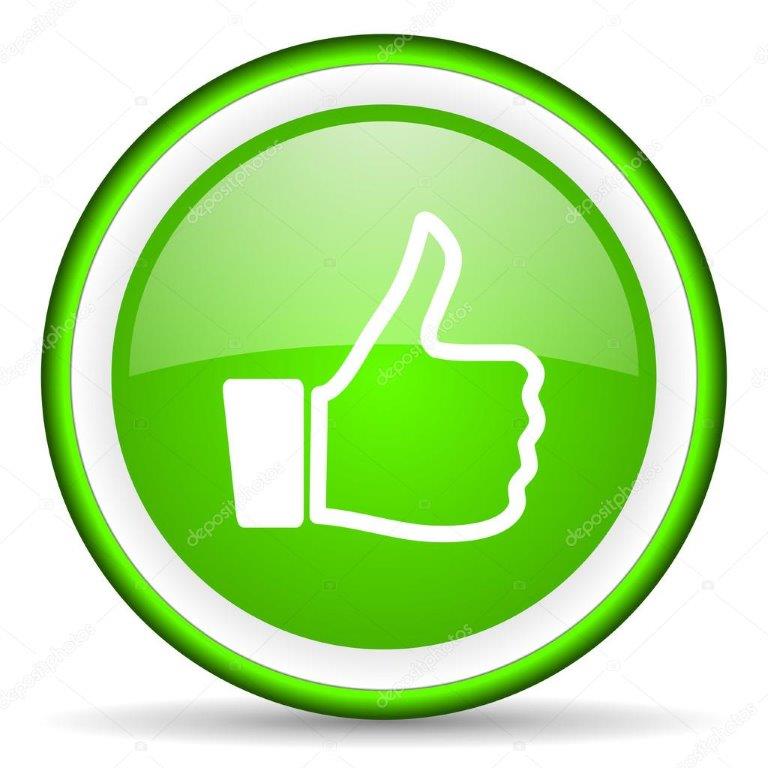 More information:
Wiki: https://webgate.ec.europa.eu/fpfis/mwikis/essnetbigdata/index.php/WP4 
Github: https://github.com/mputs/WP4/locations
AIS: Defining a ship’s journey and sea traffic analysis
Thank you very much
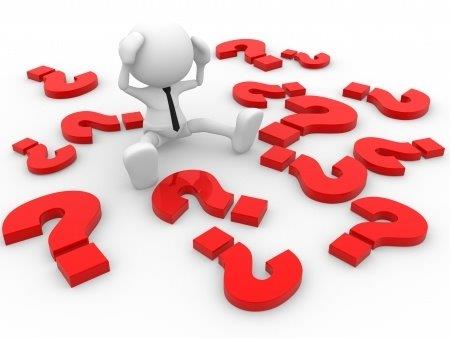 Discussion/Questions
Christina Pierrakou, ELSTAT Greece, c.pierrakou@statistics.gr